From HELIAS He production to a necessary exhaust efficiency
Thierry Kremeyer1
1 Max Planck Inst. for Plasma Physics, 17491 Greifswald, Germany
Max-Planck-Institut für Plasmaphysik | Thierry Kremeyer | Divertor Concept Development
1
10.10.2023
HELIAS HSR5/22 			= 		4x 	W7-X
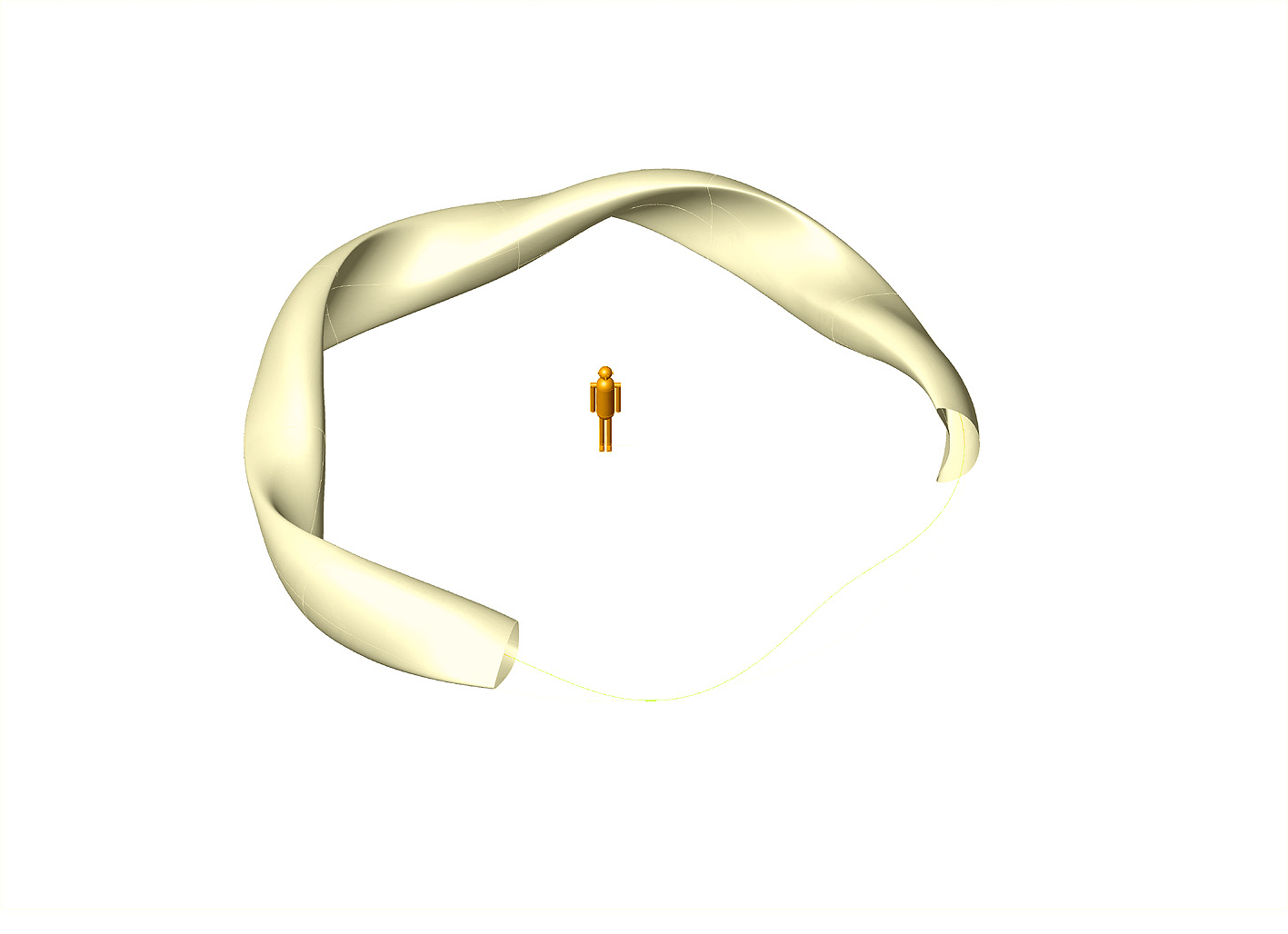 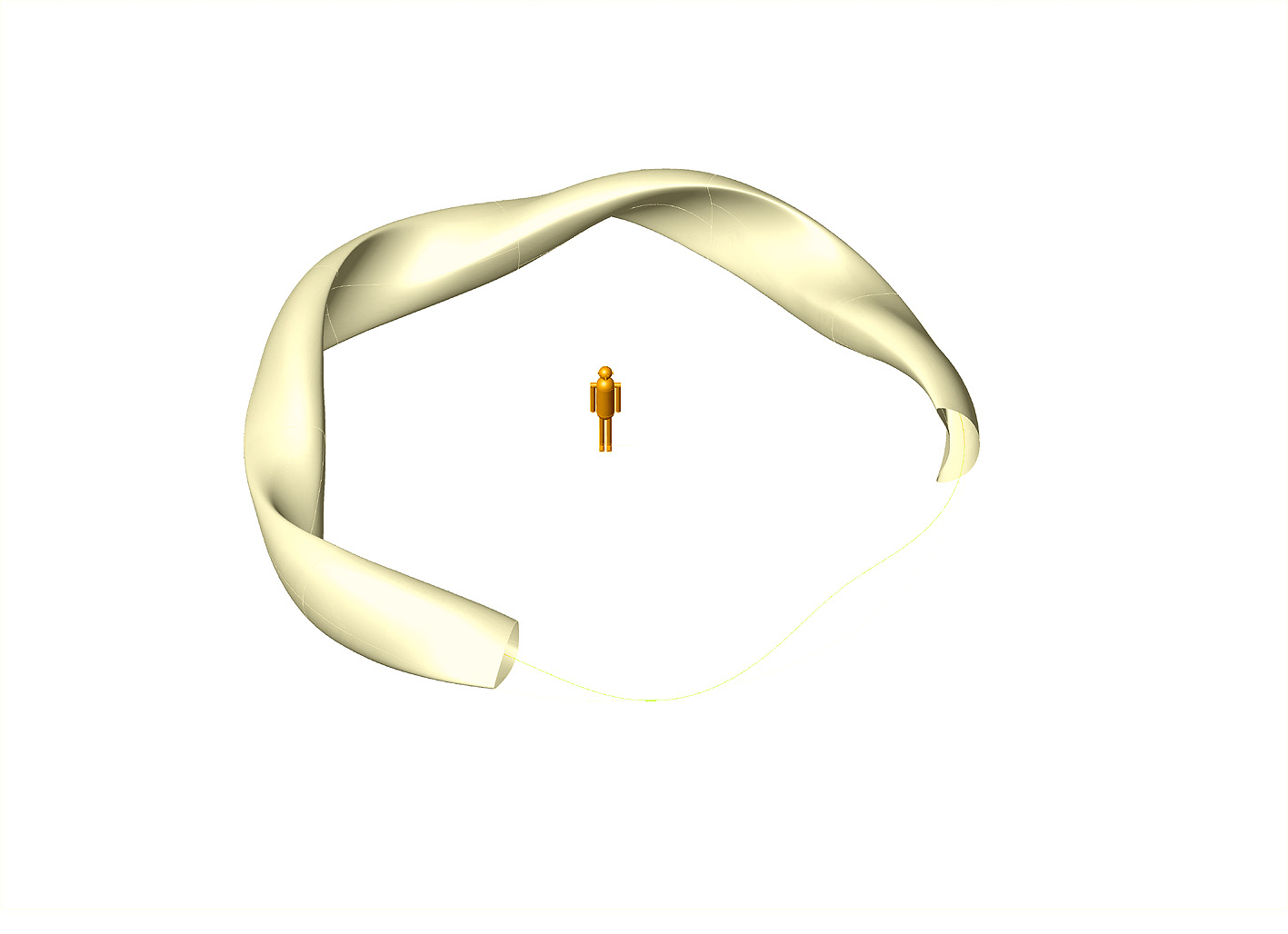 HSR5/22
Beidler, C. D., et al. "The HELIAS reactor." 16th Int. Conf. Fusion Energy. Vol. 3. 1997
Beidler, C. D., et al. "The helias reactor HSR4/18." Nuclear Fusion 41.12 (2001): 1759.
Max-Planck-Institut für Plasmaphysik | Thierry Kremeyer | Divertor Concept Development
2
10.10.2023
Best case / Necessary requirement
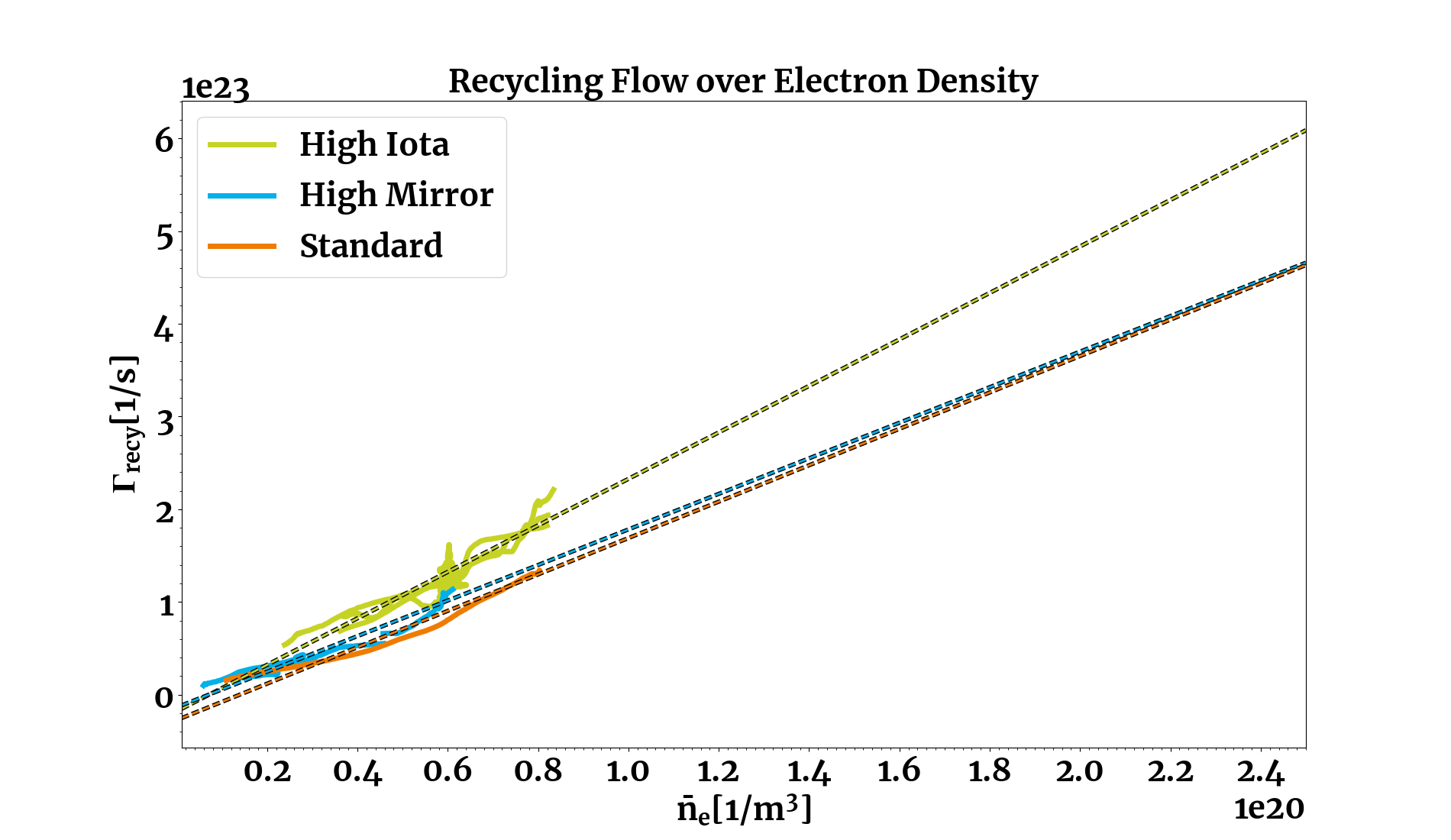 Expected case
upper uncertainty
Worst case / Sufficient requirement
lower uncertainty
HSR5/22
No carbon in reactor, assume no seeded impurities:
Extrapolation of linear fit for attached plasmas
Max-Planck-Institut für Plasmaphysik | Thierry Kremeyer | Divertor Concept Development
3
10.10.2023
[Speaker Notes: mean squared displacement perpendicular to the surface (⟨Δx⊥2⟩⟨Δx⊥2​⟩) can be estimated as the average area covered by the particles during their random motion]
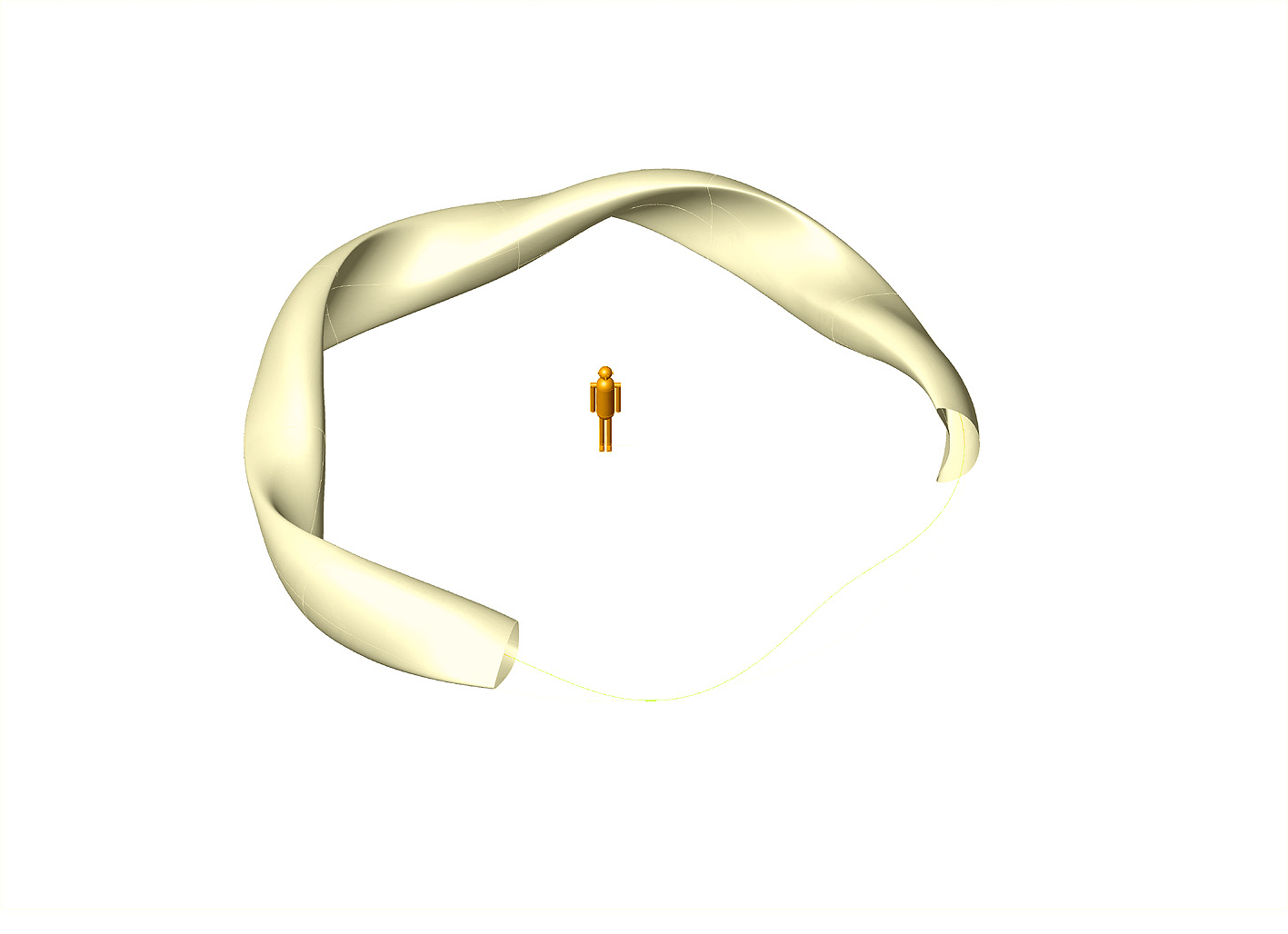 HSR5/22
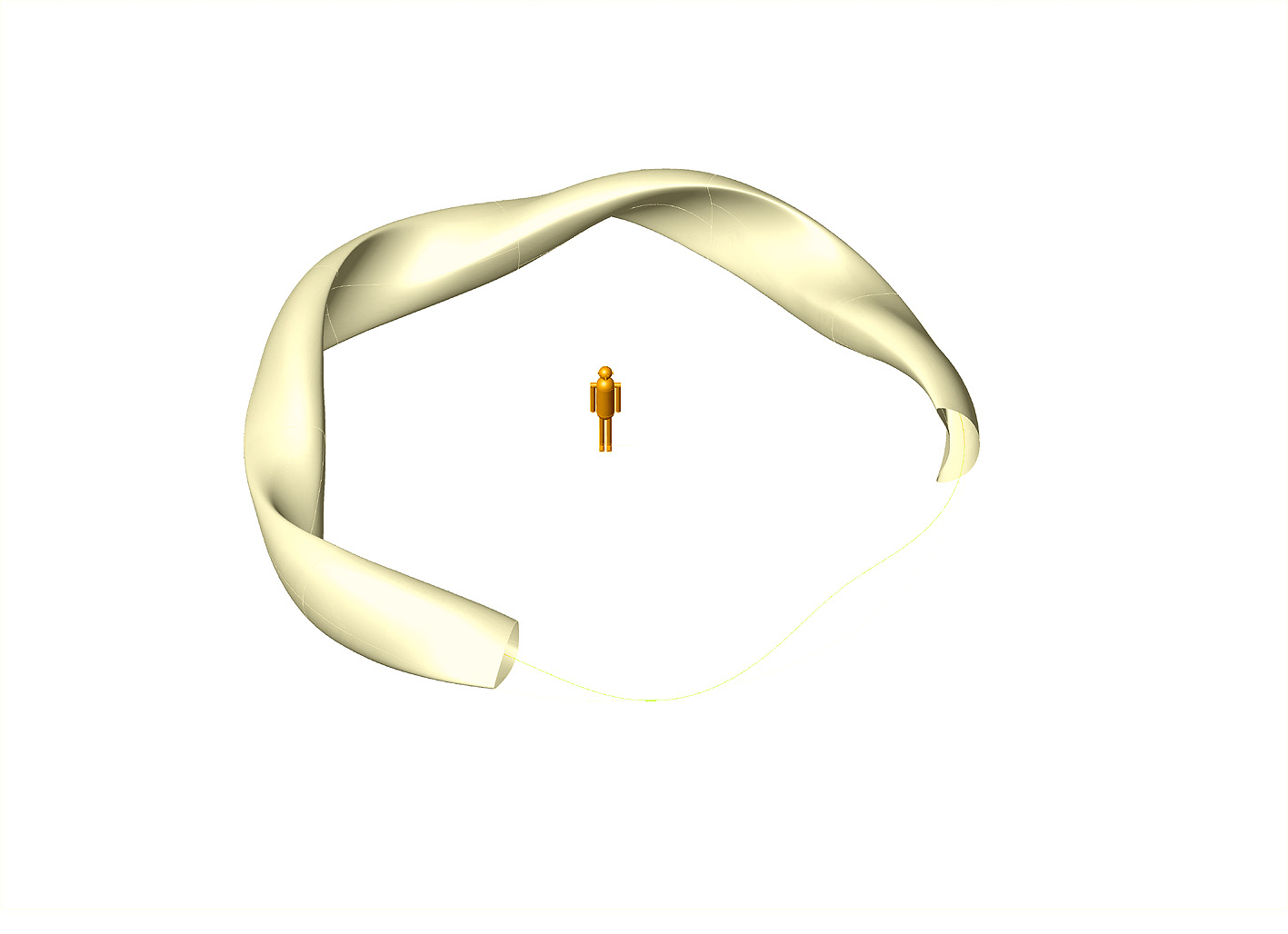 Max-Planck-Institut für Plasmaphysik | Thierry Kremeyer | Divertor Concept Development
4
10.10.2023
Assumption 3: Particle confinement for H ≈ He
Reiter, D et al. "Burn condition, helium particle confinement and exhaust efficiency." Nuclear Fusion 30.10 (1990): 2141.
Pütterich, Thomas, et al. "Determination of the tolerable impurity concentrations in a fusion reactor using a consistent set of cooling factors." Nuclear Fusion 59.5 (2019): 056013.
Max-Planck-Institut für Plasmaphysik | Thierry Kremeyer | Divertor Concept Development
5
10.10.2023
Assumption 4: Recycling assumptions
Best case / Necessary requirement
Expected case
Worst case / Sufficient requirement
Max-Planck-Institut für Plasmaphysik | Thierry Kremeyer | Divertor Concept Development
6
10.10.2023
Assumption 5: AUG like enrichment
HELIAS Helium production rate:
Γα,1 	  = 1.06 x 1021  s-1
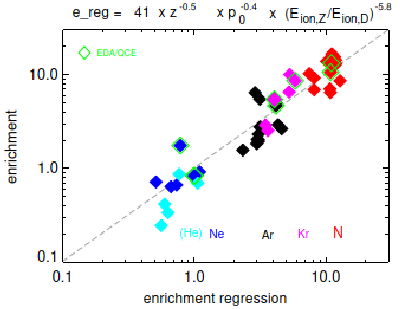 A. Kallenbach et al. IAEA FEC23 Poster ID: 1750
Max-Planck-Institut für Plasmaphysik | Thierry Kremeyer | Divertor Concept Development
7
10.10.2023
What kind of recycling is necessary to meet current exhaust efficiency 0.04 % ≤ ηexhaust ≤ 0.6 %
Max-Planck-Institut für Plasmaphysik | Thierry Kremeyer | Divertor Concept Development
8
10.10.2023
Summary
Expected case
Worst case / Sufficient requirement
Max-Planck-Institut für Plasmaphysik | Thierry Kremeyer | Divertor Concept Development
9
10.10.2023
Appendix
10.10.2023
Max-Planck-Institut für Plasmaphysik | Thierry Kremeyer | Divertor Concept Development
10
Reactor performance requirements
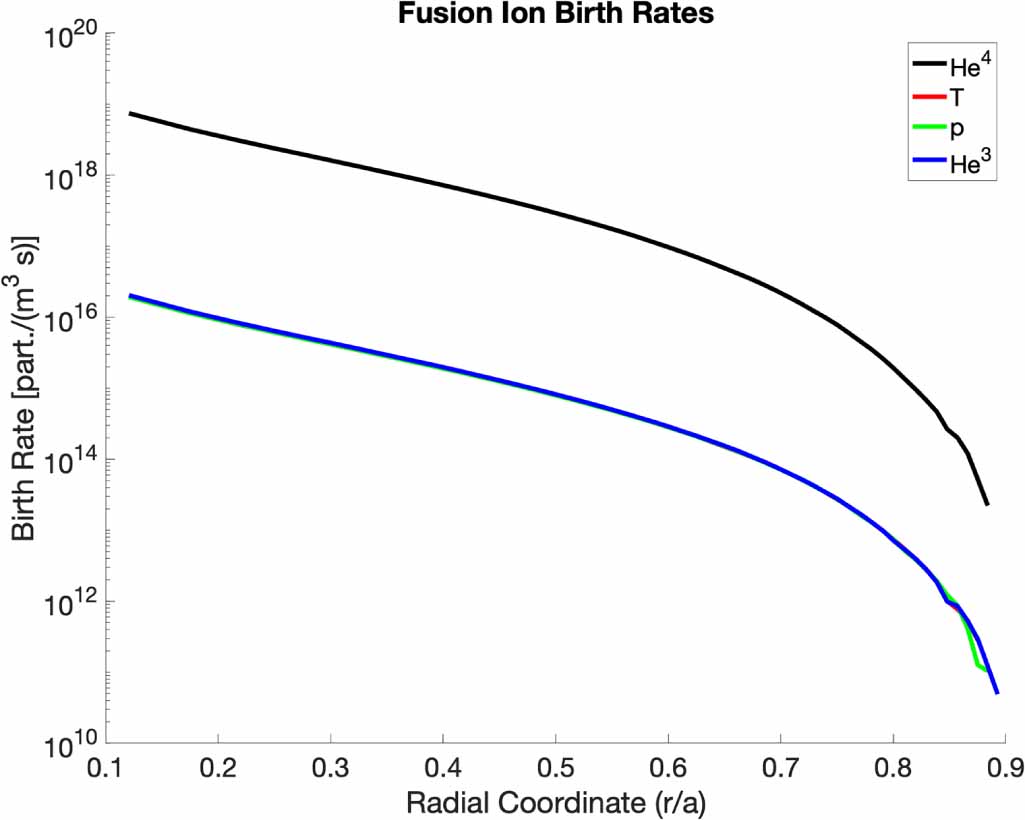 ΓHe,exhaust = Γα,1
Minimize Reff for impurities
ne = 2 E+20 m-3
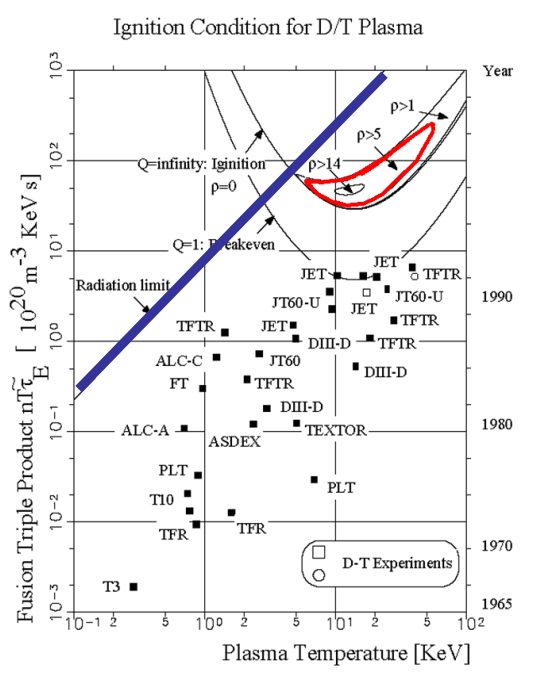 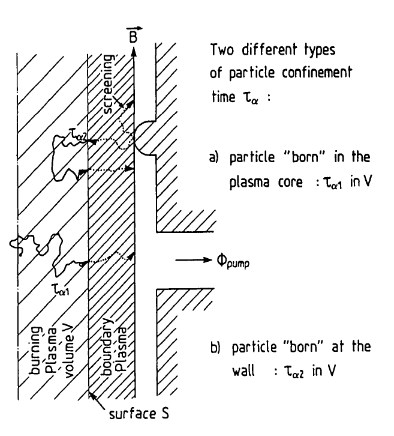 [S. Lazerson PPCF 2021]
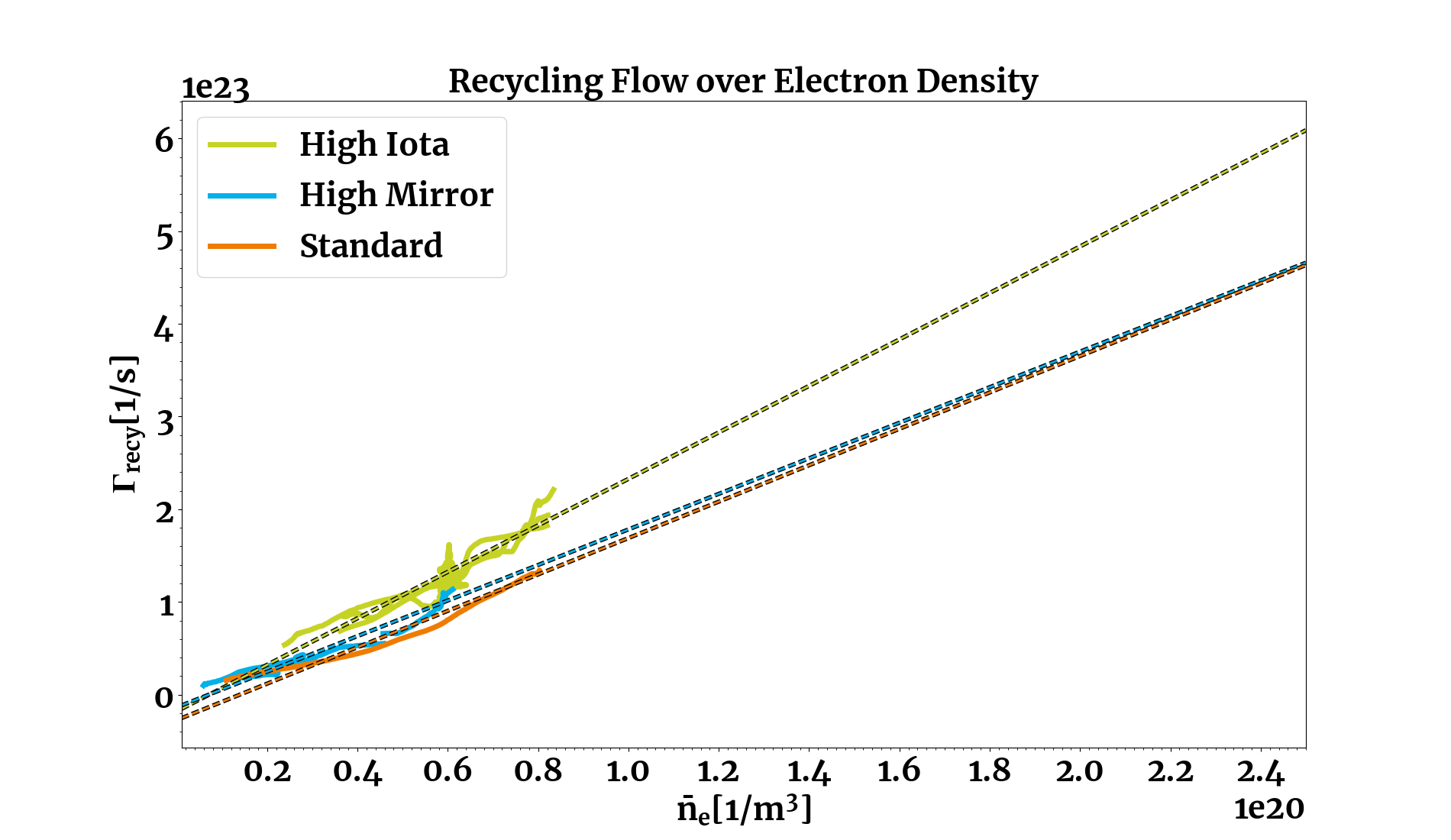 W7-X
[Reiter NF 1990]
[S. Dräger]
10.10.2023
Max-Planck-Institut für Plasmaphysik | Thierry Kremeyer | Divertor Concept Development
11
Opertational performance requirements
Stable density in equilibrium
Γexhaust = Γsource
Wall independent density control
Γexhaust > Γwall
Γexhaust > 1.1E+21 e/s
Exhaust limited density control
Γexhaust < Γwall + ΓNBI + Γpellet (+ΓGas)
Γexhaust < 1.4E+22 e/s (4.1E+23)
Fueling limited density control 
Γexhaust > Γwall + ΓNBI + Γpellet (+ΓGas)
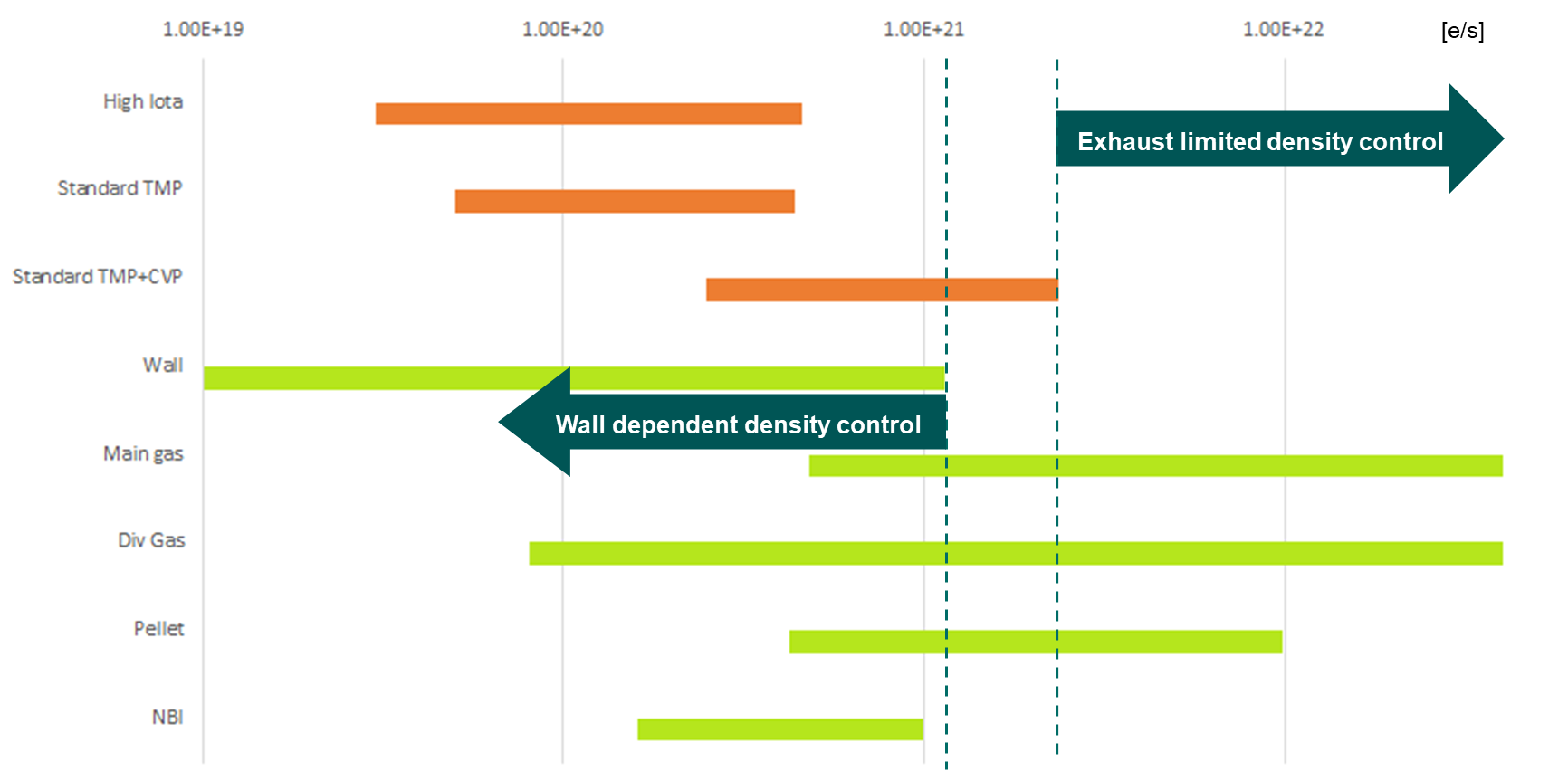 Max-Planck-Institut für Plasmaphysik | Thierry Kremeyer | Divertor Concept Development
12
10.10.2023
Guarantee requirements
Survive Pdiv = Prec,surf(Γion,div) + Prec,vol,div(Γion,div) + Prad,div + Pn,div
qdiv ≤ 10 MW/m²  (qmax ≤ 20 MW/m²) 
Survive neutron dpa (ITER 0.14 - 2.5dpa; DEMO 70 – 80 dpa)
Te,t < 10 eV (< 5 eV W sputtering; < 1.5 eV volume recomb.)


Objective: 	Optimize performance metrics
		Maximize Γexhaust combined with throttle
		Minimize Reff
Max-Planck-Institut für Plasmaphysik | Thierry Kremeyer | Divertor Concept Development
13
10.10.2023
Particle exhaust metrics and efficiencies
Unfavorable particles     Favorable particles
Γloss, sub-div
Γexhaust
Γrecy, div
Γrecy, edge
Reff*ΓNeutral
Γion,div
Γpumpgap
Γneutral
Γion,edge
Γion,core
pump gap
Core	  Edge	            Divertor           Sub-divertor
(Burning plasma)	  (Plasma)           	           (Plasma + Neutrals)                  (Neutrals)
Exhaust efficiencies
Particle collection	        Particle removal
 ηcollection = Γpumpgap / Γneutral	        	ηremoval = Γexhaust  / Γpumpgap
 		 = 4 % - 10 %					= 2 %
Particle plugging	        Particle exhaust efficiency
ηplugging = Γrecy, div / (Γneutral – Γexhaust)    	ηexhaust = Γexhaust / Γneutral = ηcollection ηremoval 
	      = 75 % - 97 %					     = 0.04% - 0.6 %
Max-Planck-Institut für Plasmaphysik | Thierry Kremeyer | Divertor Concept Development
14
10.10.2023
A priori first principles
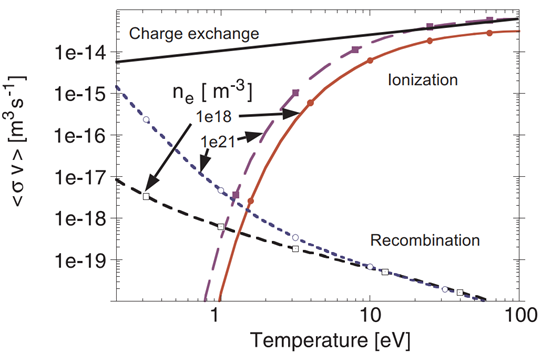 MAR
[Ralf Schneider]
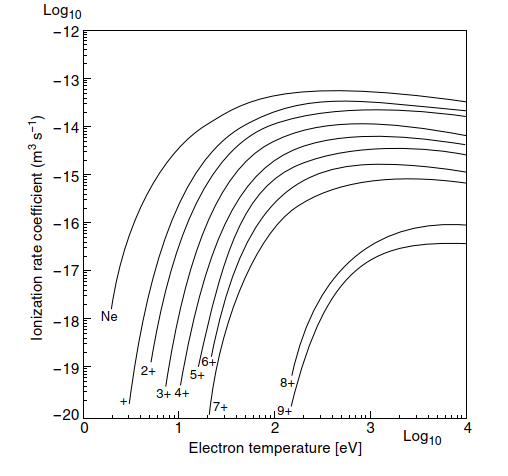 [Stangeby 2000]
Max-Planck-Institut für Plasmaphysik | Thierry Kremeyer | Divertor Concept Development
15
10.10.2023
A priori first principles
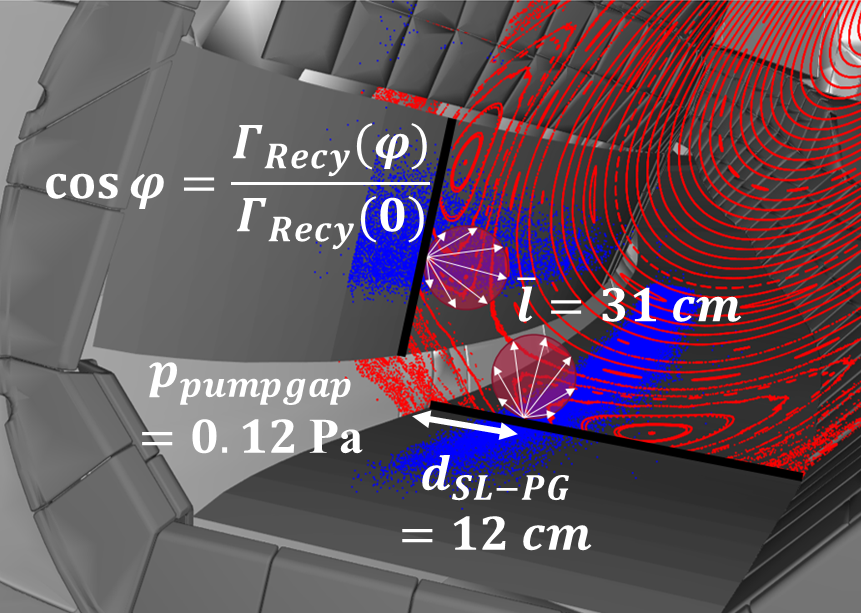 Max-Planck-Institut für Plasmaphysik | Thierry Kremeyer | Divertor Concept Development
16
10.10.2023
A priori first principles
Plugging 	         	ηplugging = 75 % – 97 %	 
   – Block escaping neutrals 
   – Relevance decreases as ηexhaust increases 
Hardware (Baffles): 	 Thermal loads
Re-Ionization: 	 Weakend by detachment?

Survive heat loads	
   – Exhaust heat necessary for particle exhaust
   – Radiate rest
Surface recombination on target	 
Volume recombination in front of target
Radiated power		Radiation location and stability: 			
				X-Point vs homogenous island radiation
Neutron power
Max-Planck-Institut für Plasmaphysik | Thierry Kremeyer | Divertor Concept Development
17
10.10.2023
2D Target cross section of „standardized“ sections
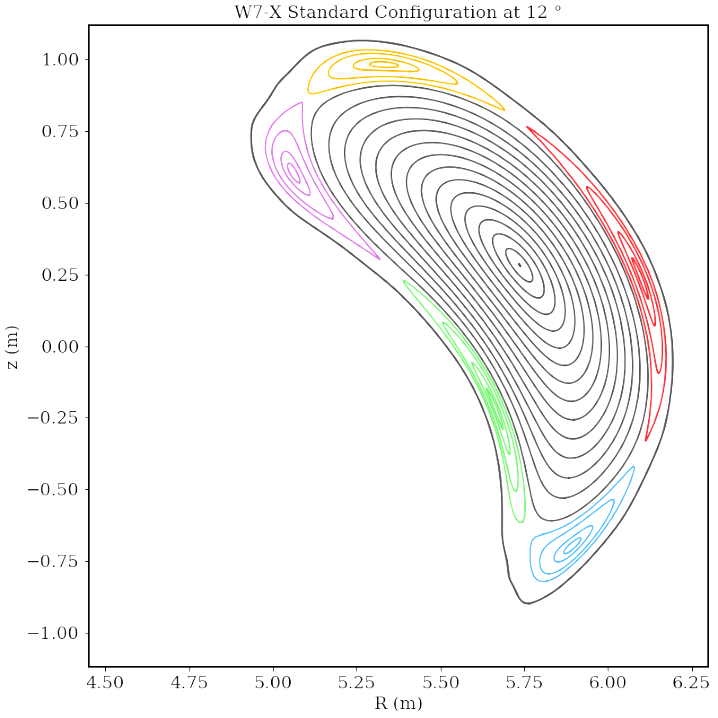 Baffle
Targets
CVP
Smallest possible angle?
L
Smallest possible radius?
Dome/ Double Baffle
Targets
18
Max-Planck-Institut für Plasmaphysik | Thierry Kremeyer | Divertor Concept Development
10.10.2023
[Speaker Notes: Only one configuration
Moveable baffle / target]